Investigation of Panic Attack Patients Who Applied with Chest Pain to Bezmialem Vakif University Emergency Department

Ahmet Burhan Doğan¹, Bahadır Taşlıdere²
¹Bezmialem Vakıf University, Faculty of Medicine, Istanbul, Turkey.
²Bezmialem Vakıf University, Faculty of Medicine, Department of Emergency, Istanbul, Turkey.
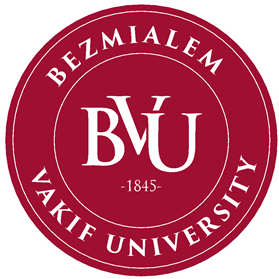 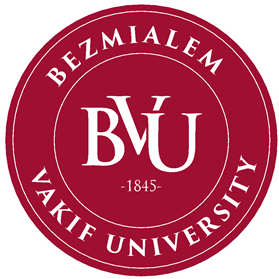 INTRODUCTION
Panic attacks are severe attacks of fear and anxiety that occur at certain times. It starts suddenly and quickly reaches the top. It normally takes 10-15 minutes, but sometimes it can take from 1-2 minutes to several hours. It’s frequently seen between the ages of 25-45. It’s prevalence is approximately 11.2%. A person having a panic attack may experience symptoms such as palpitations, sweating, tremors, shortness of breath, chest pain, nausea, dizziness, paresthesia, fear of losing control, derealization, feeling of choking, fear of death and shivering. Panic attack is defined as a condition in which at least 4 of these 13 symptoms occur. Chest pain is a common symptom of panic attacks and is seen in 22-70% of patients. Especially the presence of chest pain causes repetitive emergency deparment admissions. In this study, we evaluated the patients who presented to the emergency department with chest pain and panic attack symptoms. We aimed to prevent the inappropriate treatment given to these patients by investigating the panic attack patients for whom the diagnosis of Acute Coronary Syndrome was ruled out.
METHOD
This study was carried out retrospectively in Bezmialem Vakıf University Medical Faculty Hospital Emergency Department after Ethics Committee approval was obtained. 32 patients with chest pain among 136 patients diagnosed with panic attack in the Emergency Department between 1 May 2020 and 31 October 2020 were included in the study. The demographic information, complaints, chronic diseases of the patients and the results of the blood tests were recorded.
RESULTS
Table 1. Blood Test Results
Panic disorder is difficult to notice in emergency services. Therefore, possible acute coronary syndrome is ruled out in patients presenting with panic attack symptoms. In this study, 32 panic attack patients whose chest pain was not cardiac origin were evaluated. 19 of the patients were female (59.4%), 13 of them were male (40.6%).It makes two peaks between the ages of 15-25 and 45-54. In our study, the mean age was 41.50 ± 14.843 years.
According to our hospital’s database, it was seen that the average number of attacks experienced by patients in a week was 1.25. Therefore, %37.5 of the patients applied more than once. The mean systolic blood pressure was 145.4 ± 23.9 mmHg and the mean heart rate was 90.59 ± 19.2. The blood tests performed were within the normal range. The mean troponin value from cardiac enzymes was 1.75 ± 1.58 and it was in the normal range. In addition to chest pain, other symptoms observed in 32 patients evaluated such as tachycardia (56.3%), paresthesia (43%) and dizziness (%31.3). The most common comorbidities in patients were Hypertension (21.8%) and Diabetes Mellitus (9.3%). Although the cardiac enzymes were in the normal range in 3 patients who reported typical chest pain, they were sent for angiography as a result of the risk assessment. As a result of angiography, a vascular stenosis less than 40% was found. This condition was not associated with acute coronary syndrome. 
Echocardiography or Ultrasonography was requested for a total of 17 people (53.1%). In addition, Tomography or Magnetic Resonance imaging was performed in 14 patients (43.8%). And all imaging tests performed did not include acute pathology.
After a series of procedures performed in patients who came to the emergency department with a combination of panic attack and chest pain, 3 patients (9.4%) were hospitalized and 29 (90.6%) patients were discharged.
Table 2. Comorbid Diseases
REFERENCES
Table 3. Accompanying Symptoms to Chest Pain
CONCLUSION
1. Chalmers, J. A., Quintana, D. S., Abbott, M. J., &amp; Kemp, A. H. (2014). Anxiety Disorders Are Associated With Reduced Heart Rate Variability: A Meta-Analysis. Frontiers in Psychiatry, 5, 80. doi:10.3389/fpsyt.2014.00080
2. Perna G, Caldirola D. Management of Treatment-Resistant Panic Disorder. Curr Treat Options Psychiatry. 2017;4(4):371-386
3. Huffman JC, Pollack MH , Theodore A. Panic Disorder and Chest Pain: Mechanisms, Morbidity, and Management. Prim Care Companion J Clin Psychiatry. 2002; 4(2): 54–62.
4. Greenslade JH , Hawkins T, Parsonage W, Cullen L. Panic Disorder in Patients Presenting to the Emergency Department With Chest Pain: Prevalence and Presenting Symptoms. Heart Lung Circ. 2017 Dec;26(12):1310-1316.
5. Caldirola, D., Schruers, K. R., Nardi, A. E., De Berardis, D., Fornaro, M., &amp; Perna, G. (2016). Is There Cardiac Risk in Panic Disorder? An Updated Systematic Review. Journal of Affect Disorders, 194, 38 –49. doi:10.1016/j.jad.2016.01.003
6. Machado, S., Sancassiani, F., Paes, F., Rocha, N., Murillo-Rodriguez, E., &amp; Nardi, A. E. (2017). Panic Disorder and Cardiovascular Diseases: An Overview. International Review of Psychiatry, 29(5), 436–444. doi: 10.1080/09540261.2017.1357540 
7. Soh KC, Lee C. Panic attack and its correlation with acute coronary syndrome - more than just a diagnosis of exclusion. Ann Acad Med Singapore. 2010;39(3):197–202
A panic attack should be considered after it is confirmed by physical examination and various tests that the pain is not caused by cardiac reasons. The problem should be explained to the patient who applied with chest pain to the emergency department and diagnosed with a panic attacks. Then the patient should be referred to the psychiatry department. In case of repeated admissions to the emergency department with atypical chest pain, we should definitely consider panic attacks. Thus, unnecessary medical analysis, polypharmacy and use of unnecessary drugs by patients are avoided.